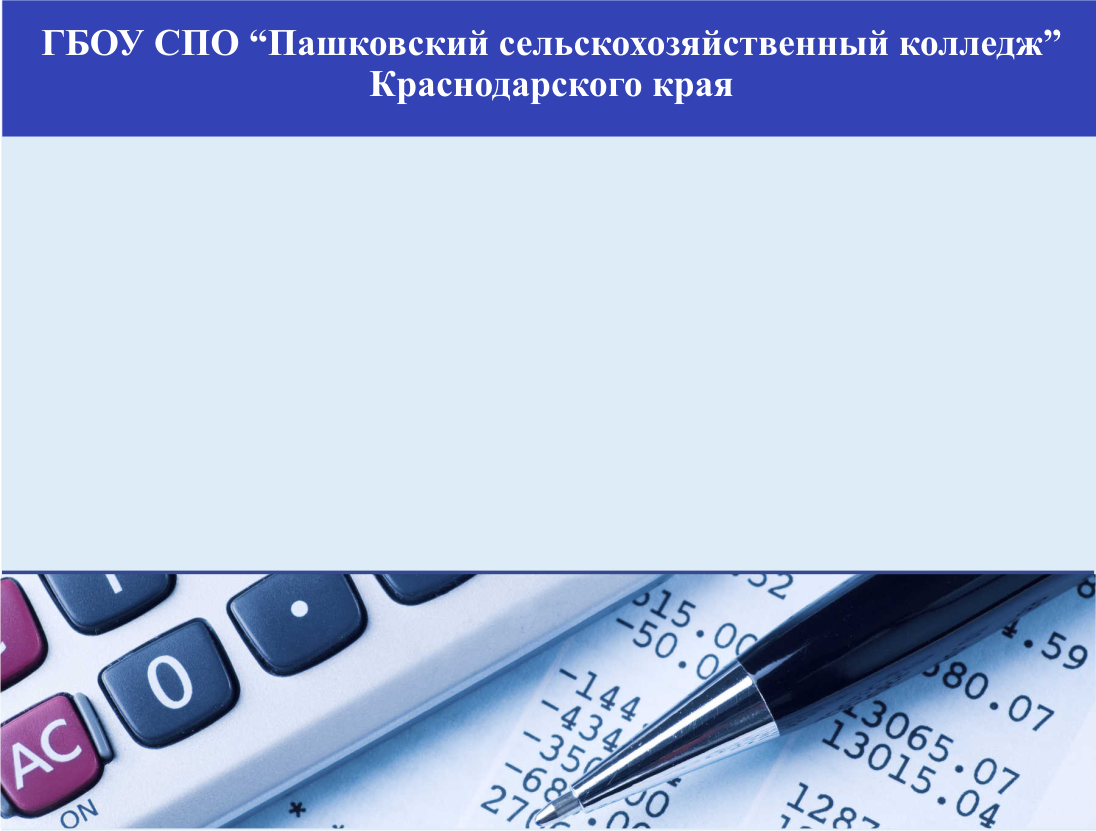 ИНТЕРНЕТ – РЕСУРСЫ
для студентов специальности 
«Экономика и бухгалтерский учет»

Автор: преподаватель колледжа
Воробьева Марина Михайловна
январь 2014 г.
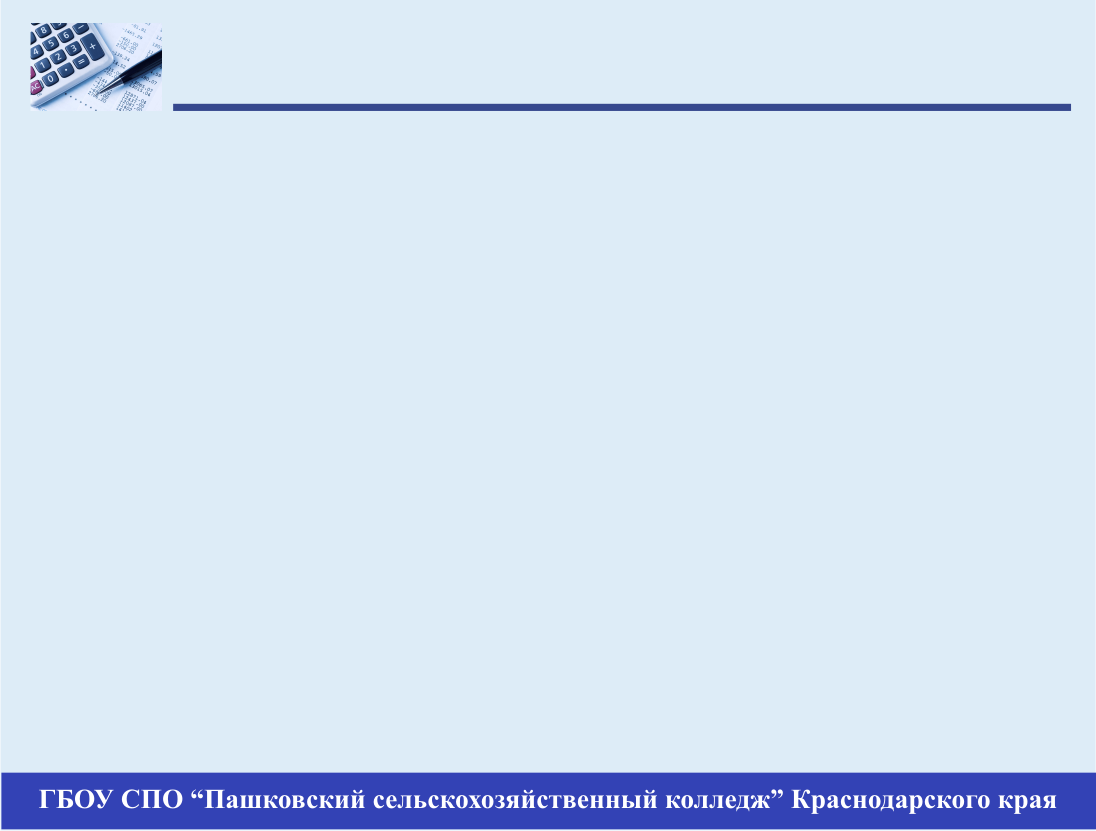 ИНТЕРНЕТ – РЕСУРСЫ
для студентов специальности «Экономика и бухгалтерский учет»
Бухгалтерский учет для начинающих
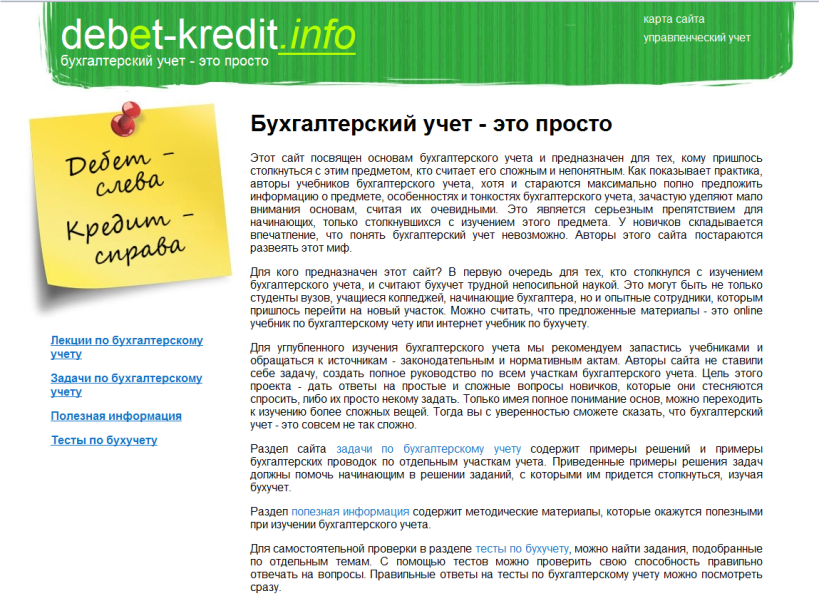 Доступное изложение.
Теория. 
Практикум с примерами.
Полезные ссылки.
Самоконтроль тестированием.
http://debet-kredit.info.
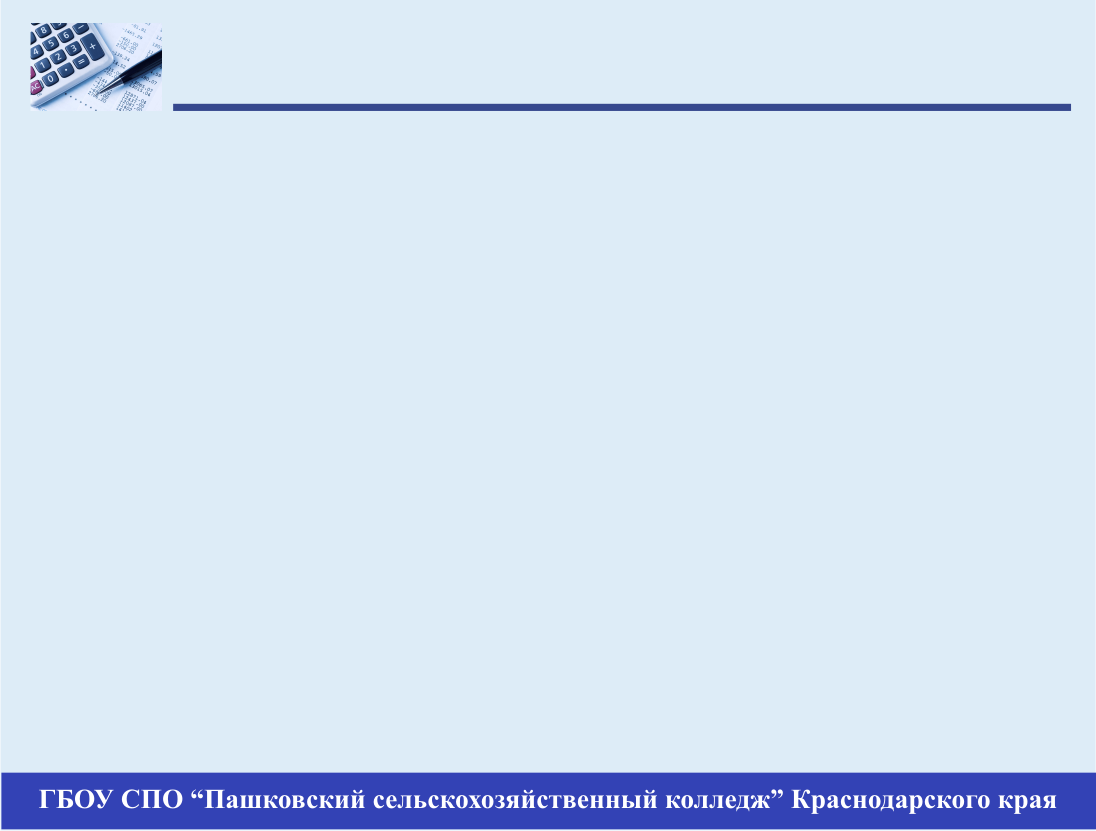 ИНТЕРНЕТ – РЕСУРСЫ
для студентов специальности «Экономика и бухгалтерский учет»
Бухгалтерский учет для начинающих
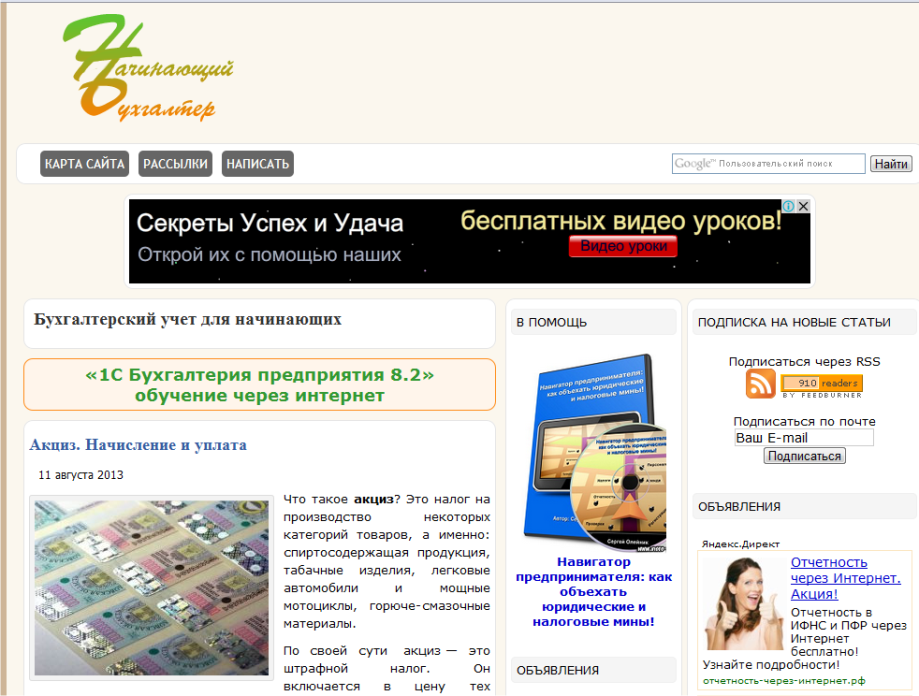 Удобная навигация.
Видеоуроки. 
Бесплатная рассылка учебных материалов.
http://www.nachbuh.ru/
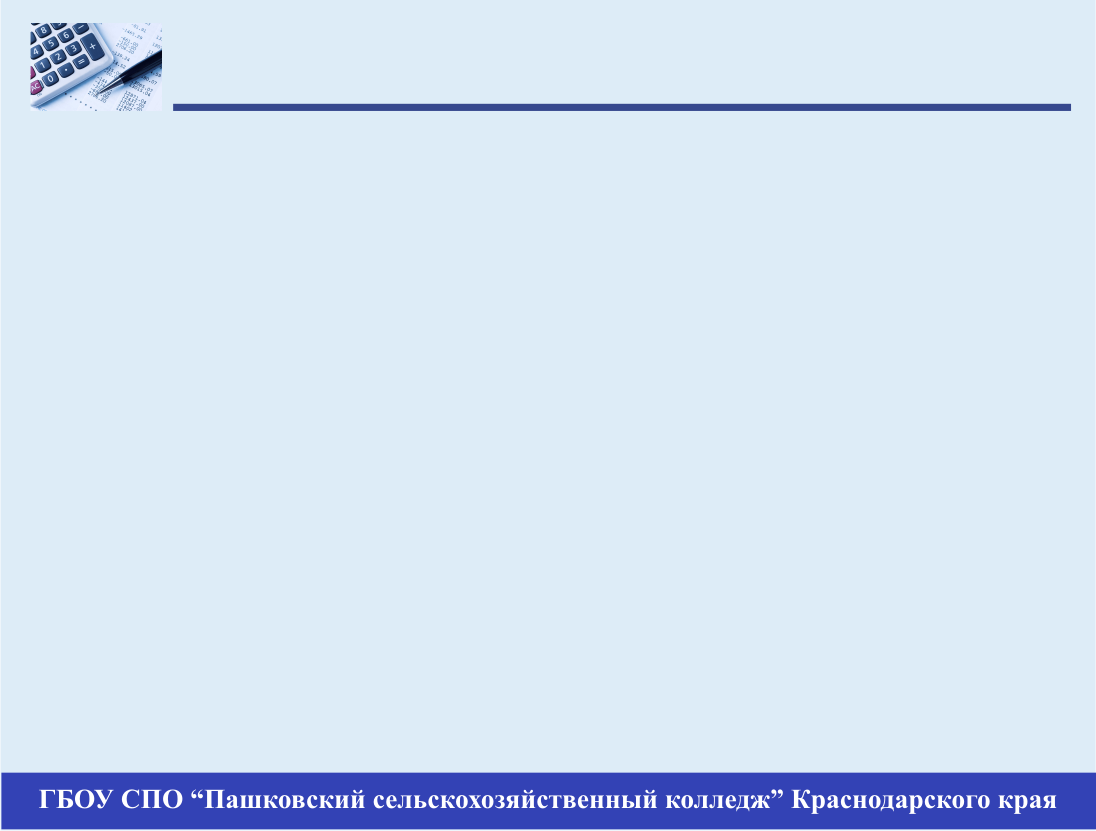 ИНТЕРНЕТ – РЕСУРСЫ
для студентов специальности «Экономика и бухгалтерский учет»
Бухгалтерский учет для студентов, прошедших начальный курс
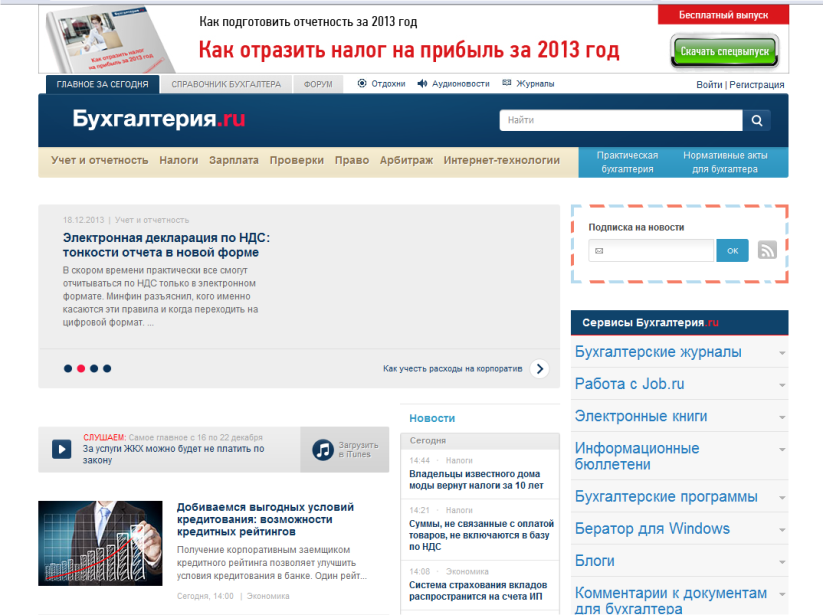 Удобный интерфейс. 
Система поиска по порталу
http://www.buhgalteria.ru.
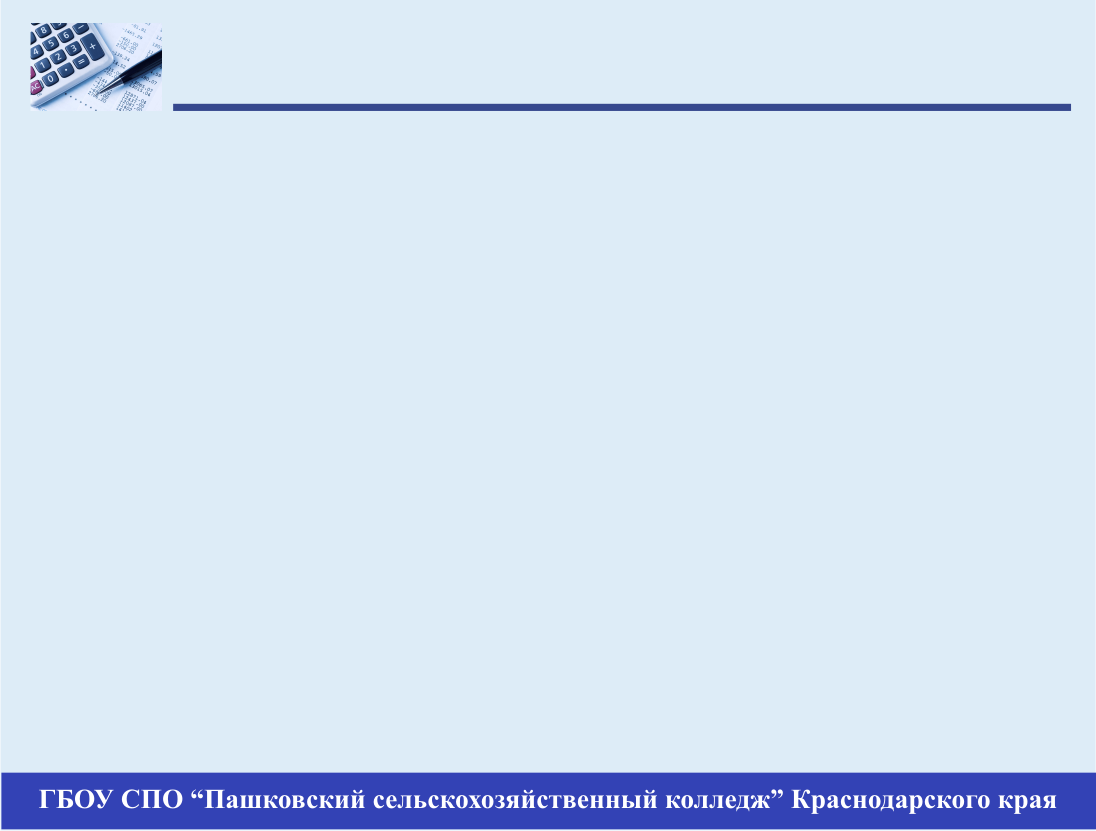 ИНТЕРНЕТ – РЕСУРСЫ
для студентов специальности «Экономика и бухгалтерский учет»
Междисциплинарные учебные материалы
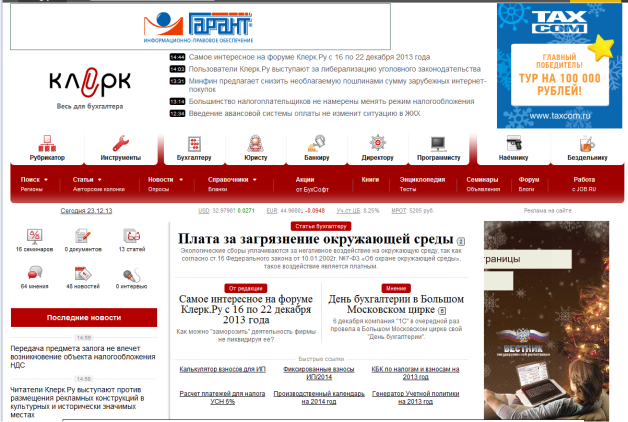 Бухгалтерский  учет. 
Налоговое  право.
Банки.
1С бухгалтерия.
http://www.klerk.ru/.
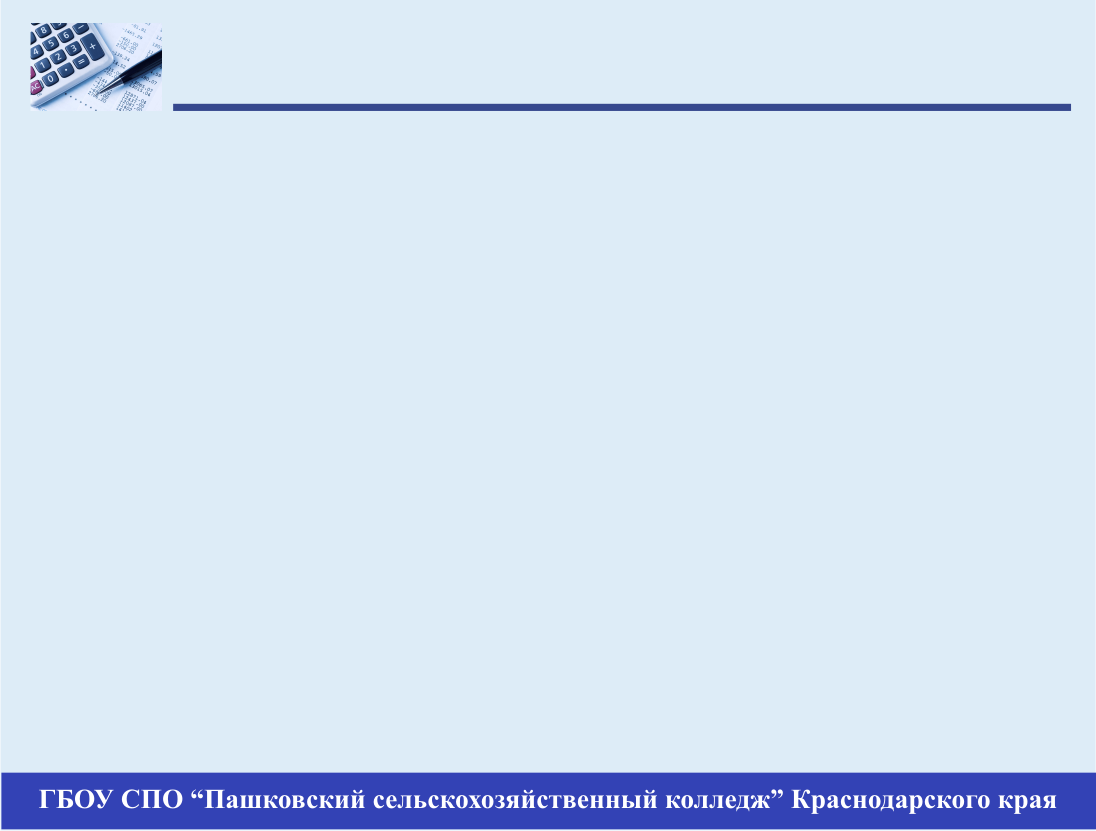 ИНТЕРНЕТ – РЕСУРСЫ
для студентов специальности «Экономика и бухгалтерский учет»
Специализированный сайт 1С.    Междисциплинарные учебные материалы
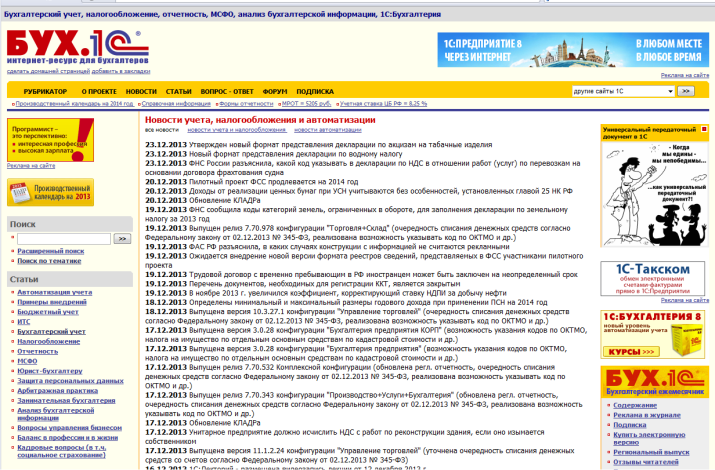 Бухгалтерский  учет. 
Налогообложение.
Отчетность.
1С бухгалтерия.
http://www.buh.ru/.
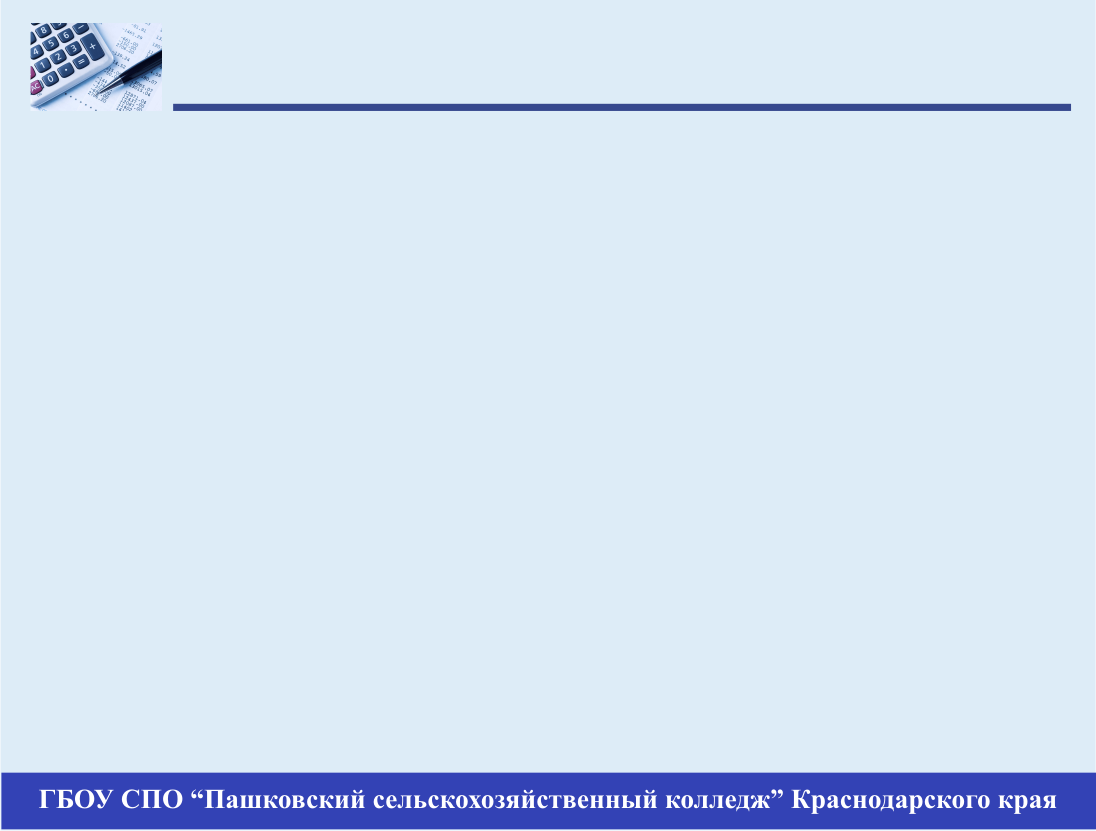 ИНТЕРНЕТ – РЕСУРСЫ
для студентов специальности «Экономика и бухгалтерский учет»
Периодическое электронное издание «Главбух»
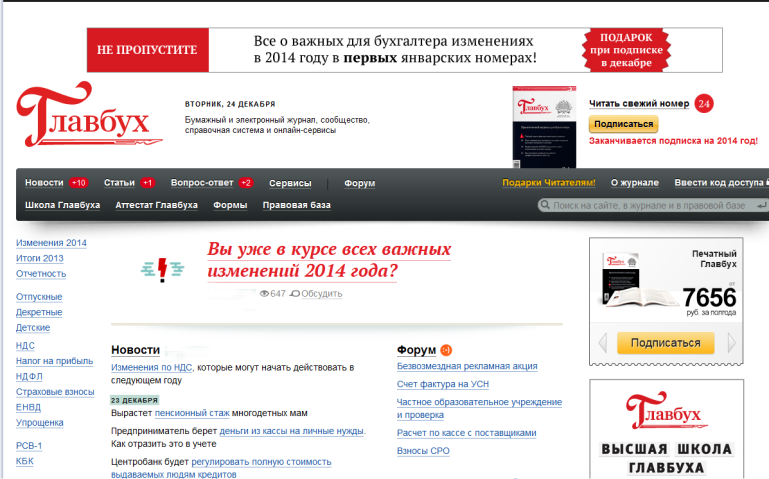 Электронный журнал.

Прекрасный помощник
в работе бухгалтера
http://www.glavbukh.ru/.
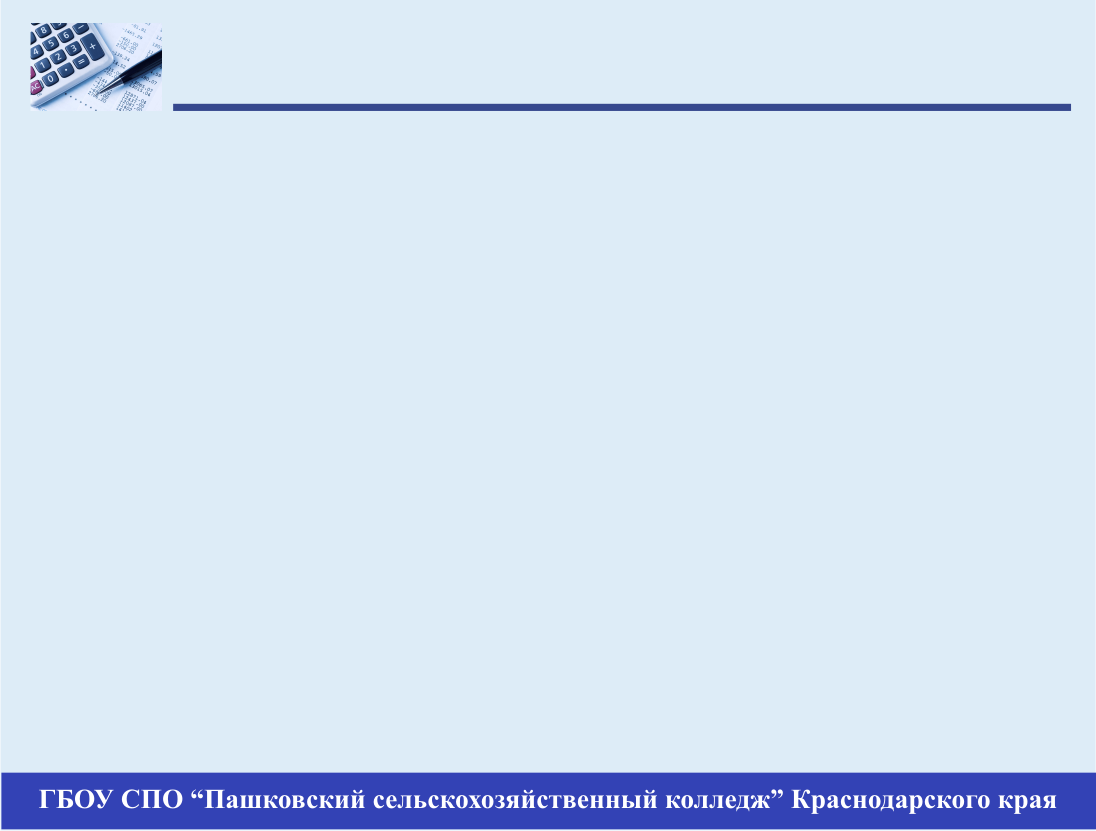 ИНТЕРНЕТ – РЕСУРСЫ
для студентов специальности «Экономика и бухгалтерский учет»
Бухгалтерия онлайн. Учебная и профессиональная литература для бухгалтера
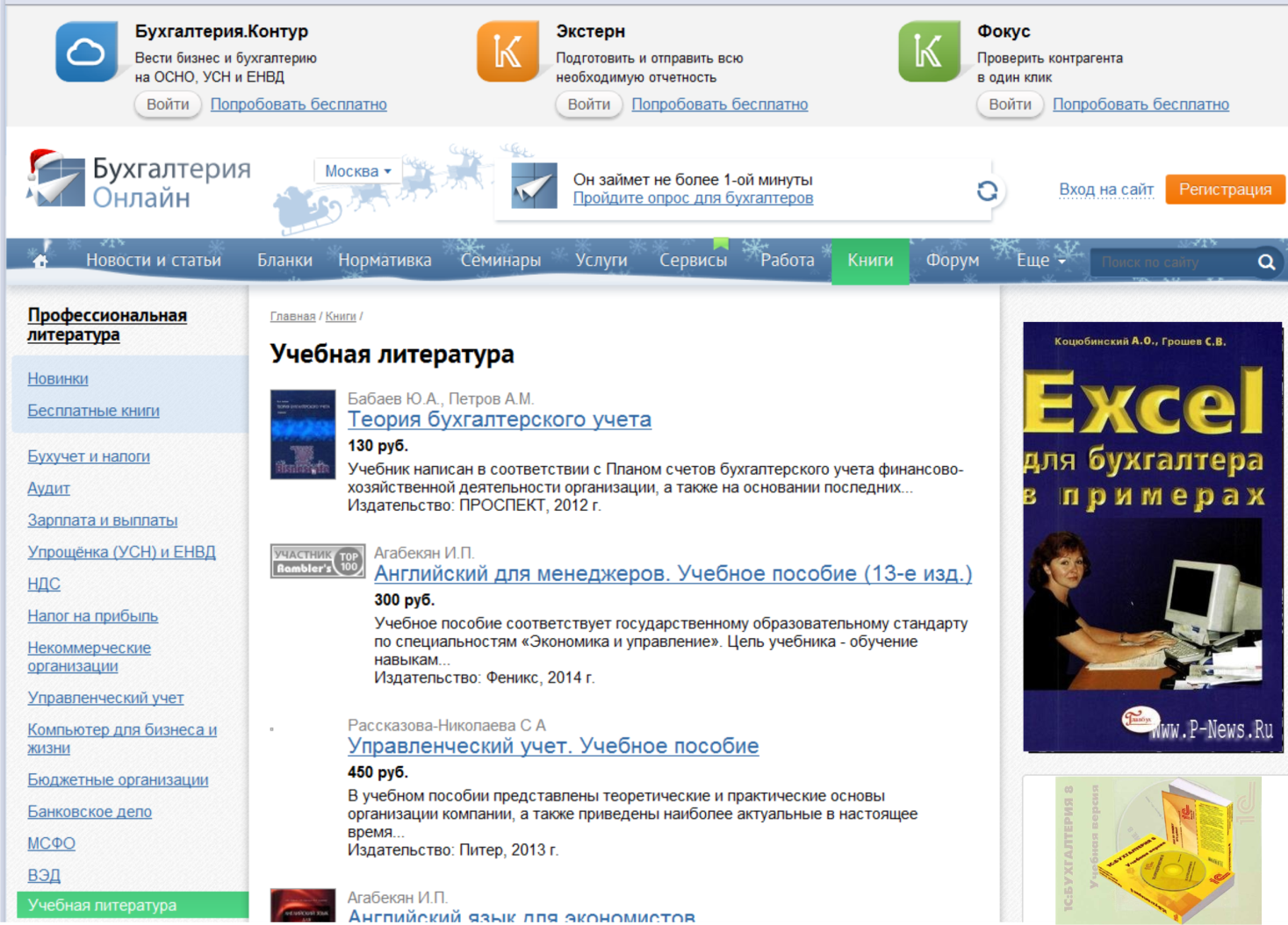 Учебная и 
профессиональная
литература по бухгалтерскому учету
http://www.buhonline.ru/.
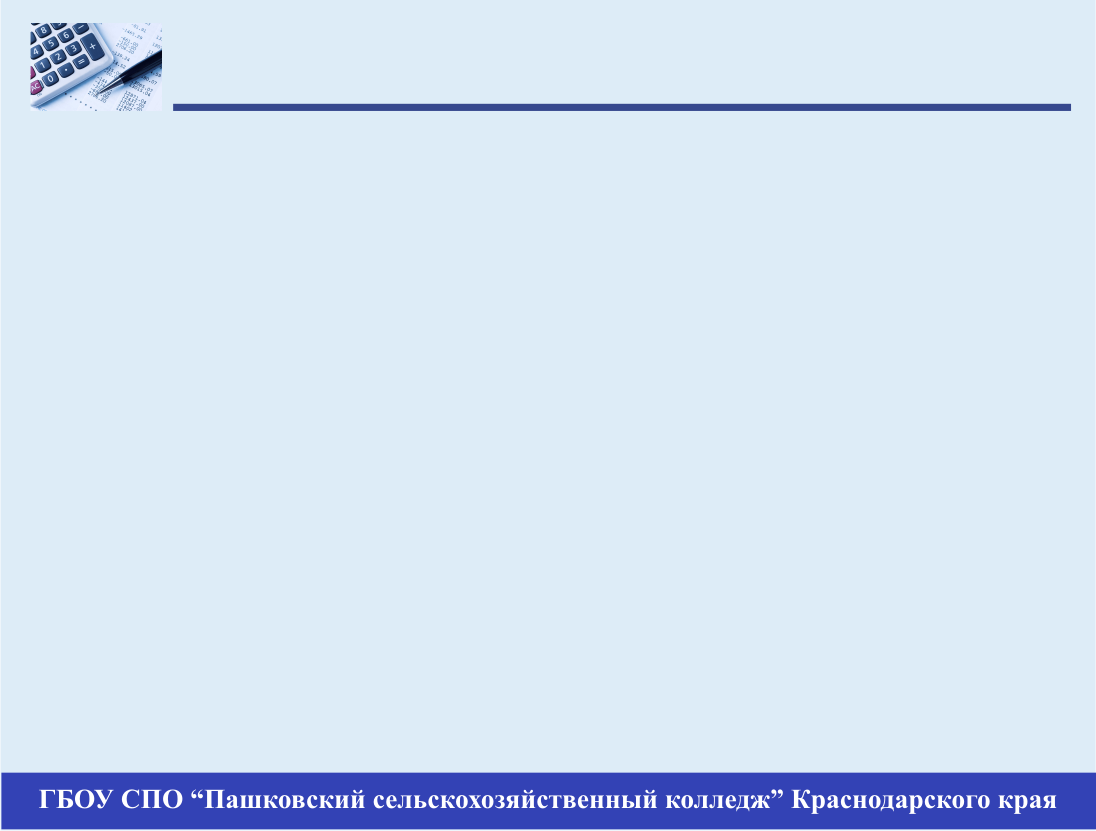 ИНТЕРНЕТ – РЕСУРСЫ
для студентов специальности «Экономика и бухгалтерский учет»
Официальный сайт министерства финансов Российской Федерации
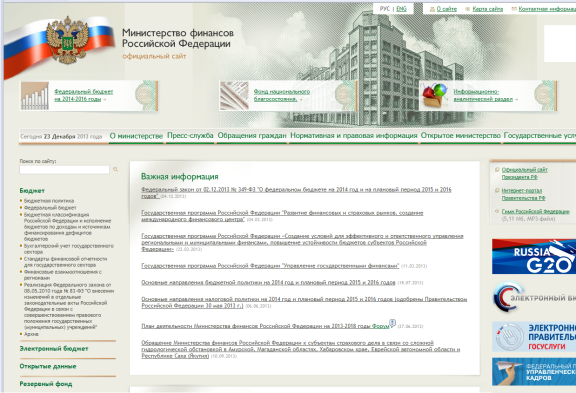 Нормативная информация по:
бухгалтерскому учету,
налогам,
бюджетным отношениям.
http://www.minfin.ru.
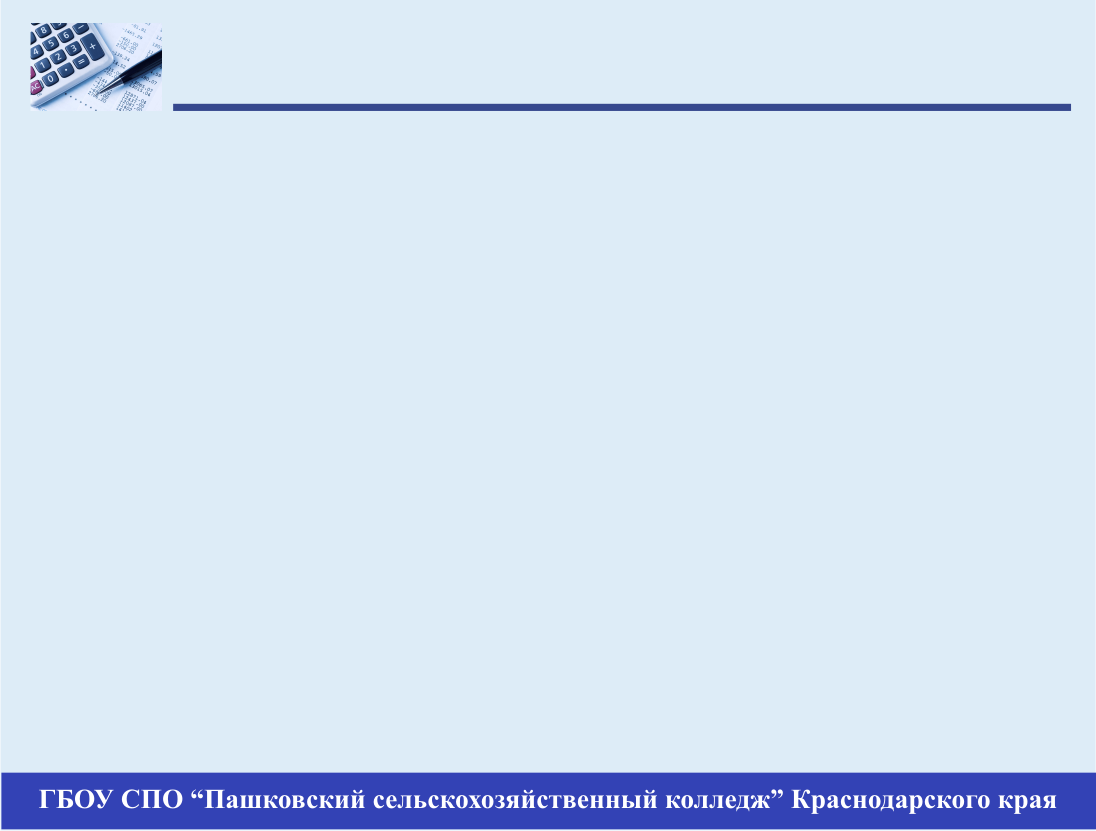 ИНТЕРНЕТ – РЕСУРСЫ
для студентов специальности «Экономика и бухгалтерский учет»
Официальный сайт Федеральной налоговой службы Российской Федерации
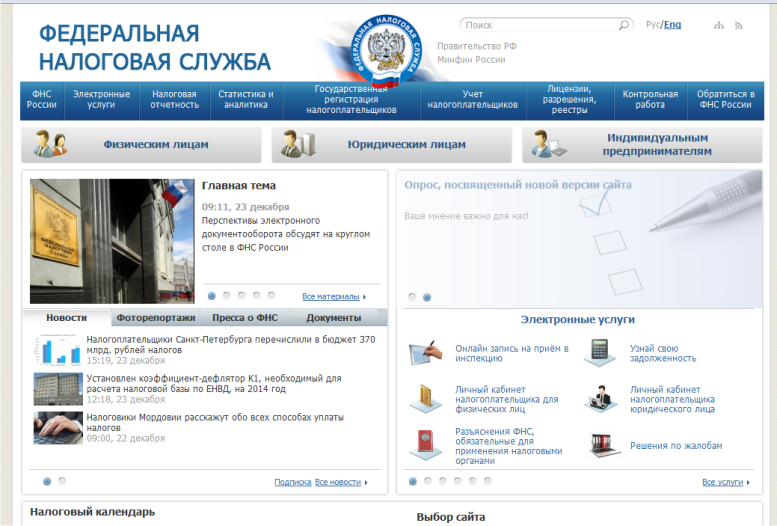 Федеральное законодательство

Всё о налогах и сборах.
http://www.nalog.ru/.